Adventures!
Adventures
What will I learn today?
Use simple dictionaries  Word Banks
Word Walls
Sound of the letters ‘nn’
Story Time!
Where are we going today ?!
We are going to Grandma’s House!
New Words
Raggedy Ann and Andy  They are dolls !


Flight Attendant  She helps people stay
safe on the plane

Marcella
The girl in the story visiting  her Grandma
Raggedy Ann and Andy  Visiting Grandma!
“We are going to Grandma’s!”  Marcella said to her dolls.
“It is our first plane ride!” said  Marcella.
‘Your suitcase is too big!”  said the flight attendant.

“But do not worry,  we will put it with the  other suitcases under  the plane!”
“I am going to Grandma’s”  she said. She was
very excited.
It was time for take-off	so  Marcella sat down.
“Everything is so small!”  said Marcella. “Is that my  house?”
Marcella was having a lot  of fun. She did not miss  her dolls.
The plane landed.  Marcella told her  Grandma all about her  trip!
“Look who I found!” nice  man said.
“Are these dolls yours?” the  nice man asked.
“Yes!” cried Marcella. “I am  so glad to see you!”
Marcella hugged her dolls.
Then Marcella  remembered the  Raggedy’s
“I am sorry you fell out of my suitcase,” Marcella said.  “I hope you did not miss me.”
Raggedy Ann and Andy just  smiled. Because everyone  knows that rag dolls do not  talk!
Where are we going today?
Using a dictionary
What is a dictionary?
A dictionary is a book that	helps you  understand words.
Using a dictionary
Dog:

An animal with fur, four legs  and a tail.

People keep them as pets.
Today’s letters! -> ‘NN’
What is that sound?
Listen closely and see if you know what the sound is!
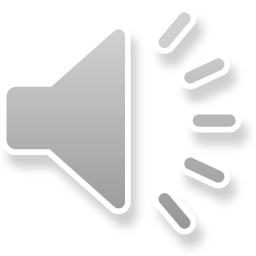 Final Thoughts
Do you have any questions?
Do you understand the handout?
Before the next class
Listen and read along with the ‘Raggedy Ann and Andy’  book
Read book to yourself and to your family/friends  Complete the worksheet
Practice writing new vocabulary words